Marike Zwienenberg, MD
9-17-18
Complications of the treatment of hydrocephalus
Complications of CSF shuntiNG
Shunt does not replace normal pattern of CSF clearance

Shunt obstruction is common (33% of shunts fail in 1st year, average revision time 4-5 years

Infection rate 5-10%

Shunt failure/infection major impact on patient and family
Shunt failure & complications
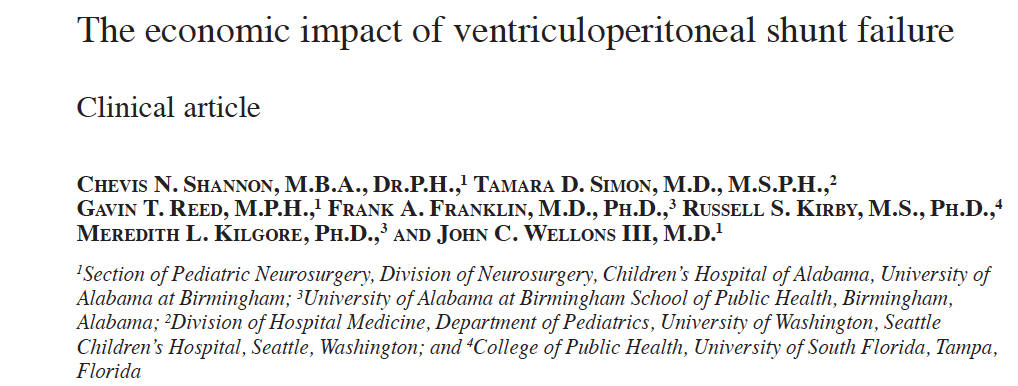 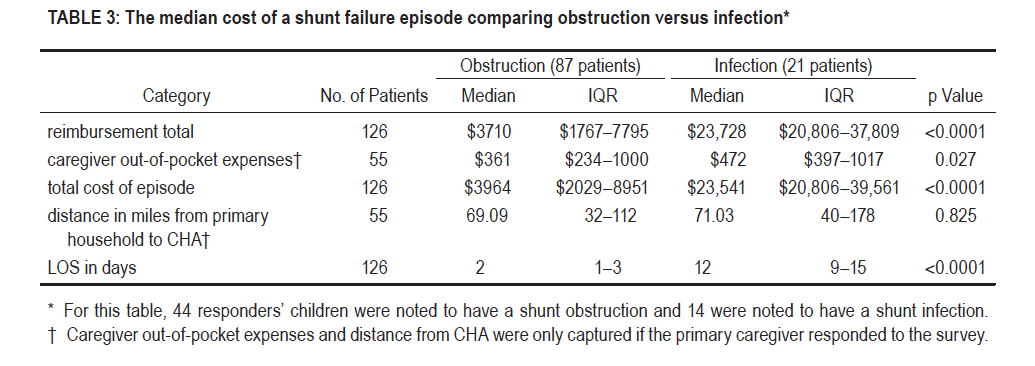 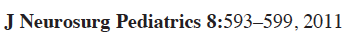 Case discussion
Low pressure hydrocephalus
Definition of lph
Symptomatic ventricular distension in a shunted patient with low ICP and proven functional CSF shunt
Low pressure hydrocephalus
Alteration of visco-elastic properties
Structural change in brain tissue due to prolonged overstretching
Susceptible patients (innate low brain plasticity/atrophy)
Symptoms not from pressure changes but from brain distortion
Treatment directed at restoring brain elasticity
The ORIGIN OF LPH
PANG & ALTSCHULER 
Wrung out brain
Ventriculomegaly squeezes brain 
Shift of H2O parenchyma to extra-cellular space 
Increased brain compliance
AKINS ET. AL
Boggy brain
Initial event = increased brain permeability
H2O ventricle  parenchyma
Increased brain compliance
Ventricular dilatation
Maintenance of ventriculomegaly at low ICP
Tx=EVD at subzero levels to bring water back in
The ORIGIN OF LPH
REKATE
Cranial base CSF leaks-post LP

Lack of communication between ventricles and CSAS-Development of pressure gradient
 
⬆︎⬆︎⬆︎⬆︎TRANS MANTLE PRESSURE (TMP) =P ventricle –PCSAS                           		
                                                                       		
⬆︎↑TMP  venous blood shift out of cranium  decrease in brain turgor  

Ventriculomegaly at low ICP
[Speaker Notes: BRAIN TURGOR: 
Brain parenchyma
  Blood volume
  Extracellular fluid]
Classified LPH into Spontaneous versus LP induced
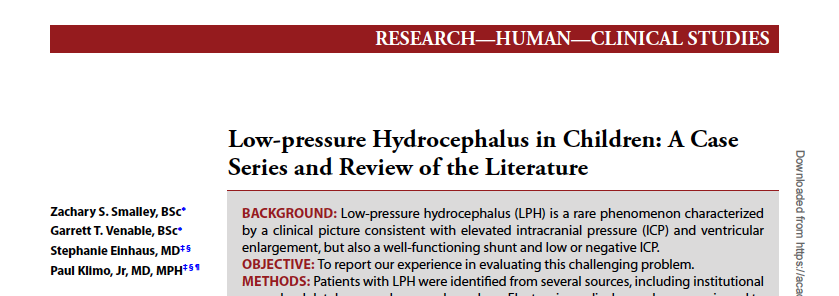 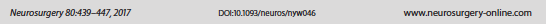 Spontaneous versus LP induced

20-30% can be treated with conservative measures

LP induced LPH resolves quicker
Majority of spontaneous pts s/p RTX/chemo
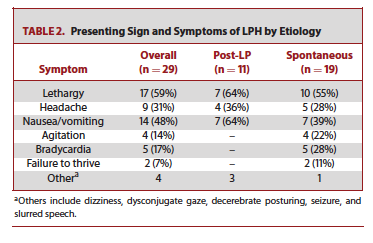 [Speaker Notes: Adult patients: autonomic dysregulation (brainstorming)
Supraventricular tachyarythmias (4th Ventricle enlargement)]
Treatment of LP-LPH (n=11)
(27%) Conservative measures:
-cervical wrap
-enforced recumbency
-serial shunt tapping
-valve dial down
(36%) Intermediate measures
Lumbar blood patch +/- externalization
(37%) Immediate shunt externalization
Resolution in +/- 3 days (2-13)
Post-externalization Tx:
33% internalization same valve
33% internalization different valve
33% other (shunt removal, ETV, different terminus (pleural space)
Treatment of spontaneous LPH (n=19)
26% terminal patients (died within 1 month of LPH diagnosis)
Treated patients: 
(14%) conservative measures
(78%) externalization
(7%) valve revision
Mean drainage time: 9 days (2-90)
Post externalization Tx:
54% shunt no valve change
27% shunt valve change
18% pleural/atrial terminus for shunt
Review of treatment options
TMP =P ventricle -PCSAS
Cervical wrap
Enforced recumbency
Valve dial down
Serial shunt tapping/pumping
Blood patch/skull base repair
Shunt externalization
Valve revision
VA or pleural shunt
Hydrocephalus and headaches
”Slit ventricle syndrome”
Typical patient
First shunt at young age
Longstanding history  of chronic severe headaches
Multiple shunt evaluations and interventions
Small ventricles on imaging
Minimal to no change on serial imaging
5 clinical scenarios (rekate)
Shunt overdrainage /CSF hypotension
Intermittent proximal shunt obstruction (true SVS)
Normal volume hydrocephalus/shunt pseudotumor
Cephalocranial disproportion
Shunt related migraines
ICP monitoring protocol
48 hour hospital admission

ICP monitoring protocol:
Day 1 Monitor insertion/free activity
Overnight sleep data

Day 2 Mobilize to sitting/upright
Overnight sleep data prn
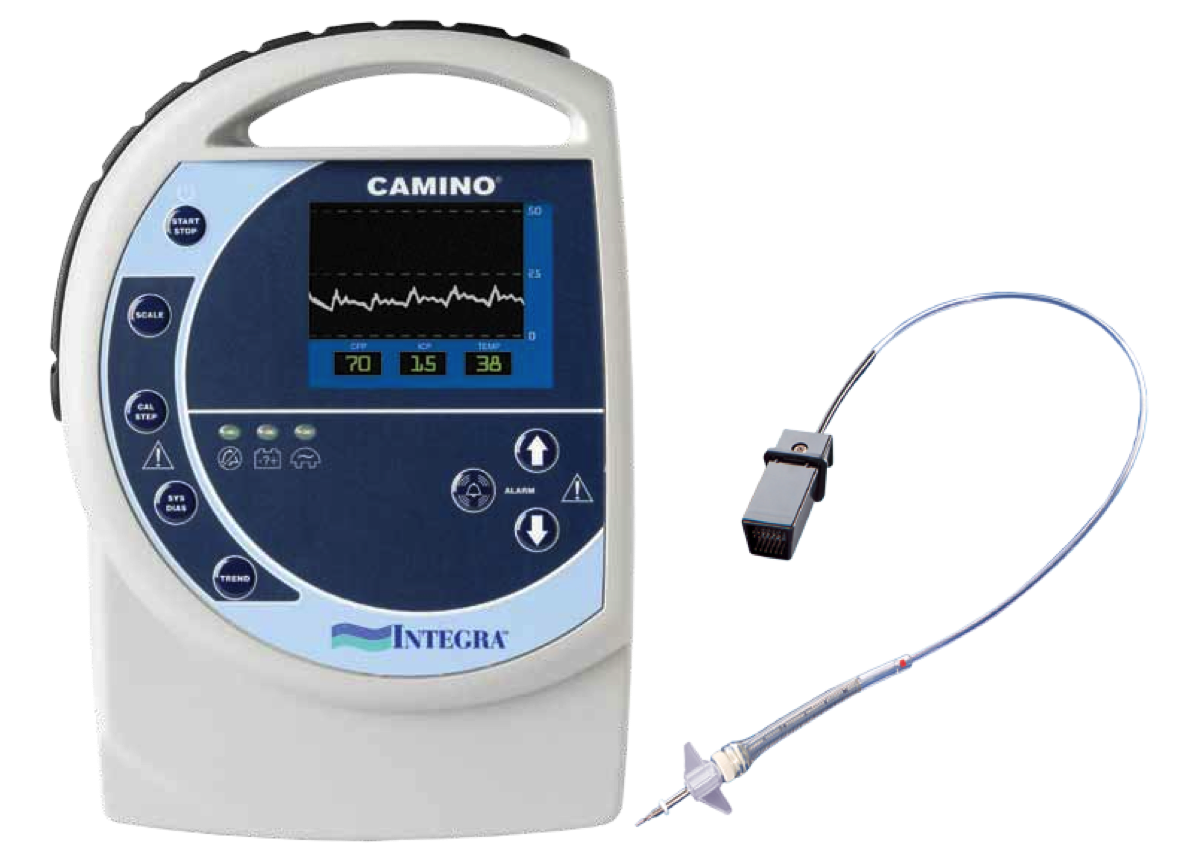 5 clinical scenarios (rekate)
Shunt overdrainage/CSF hypotension
Intermittent proximal shunt obstruction (true SVS)
Normal volume hydrocephalus/shunt pseudotumor
Cephalocranial disproportion
Shunt related migraines
Negative ICP when erect
Intermittent ICP spikes with recovery
Chronically severely elevated ICP
(Crouzon/Pfeiffer): plateau waves at night
Normal ICP
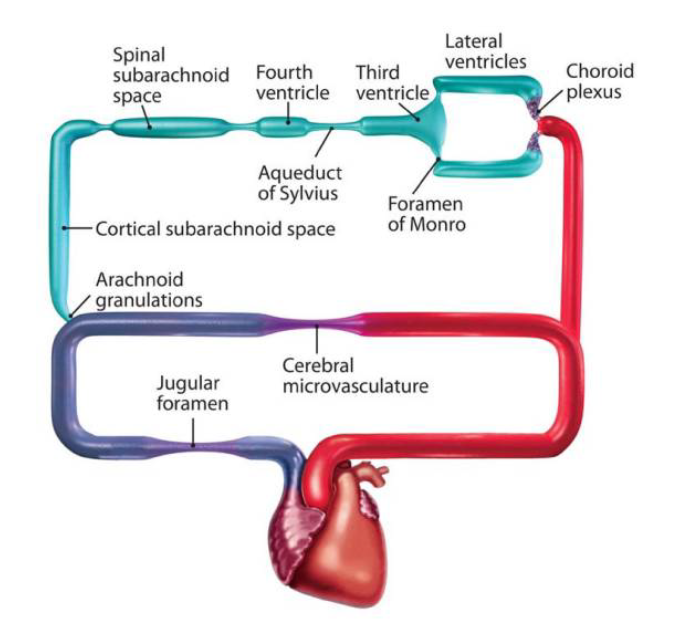 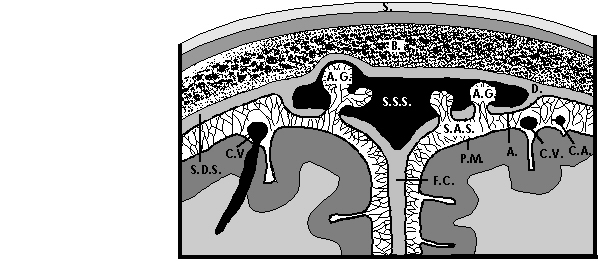 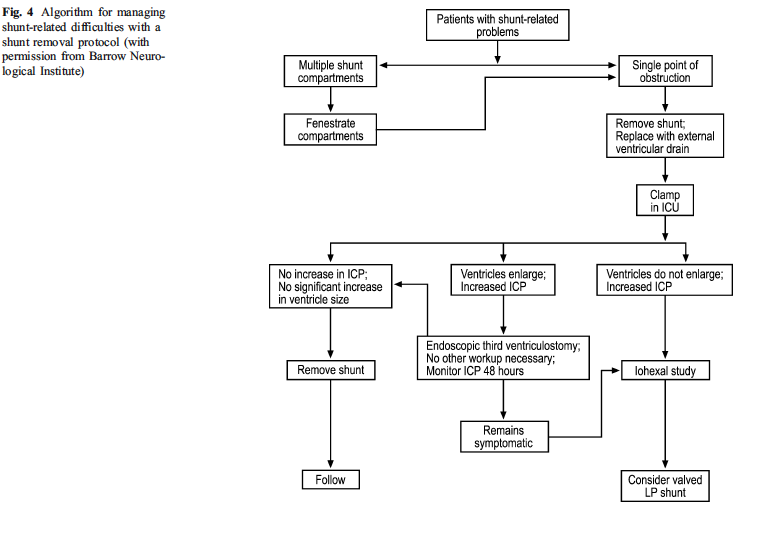 [Speaker Notes: Protocol for patients not responding to valve change]
NVH/Shunt pseudotumor
[Speaker Notes: (achondroplasia)]
NVH/Shunt pseudotumor
[Speaker Notes: Unlike LPH communication is free]
NVH/Shunt pseudotumor
Treatment options
spina bifida and syringomyelia
2 year old status post-natal closure of MMCPresents with increasing filling pressures of bladder and right foot in turning
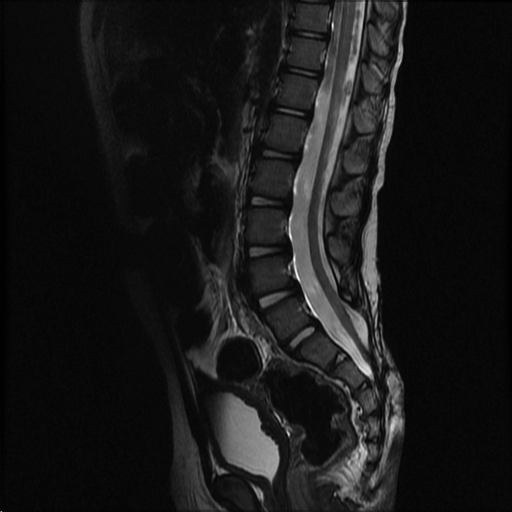 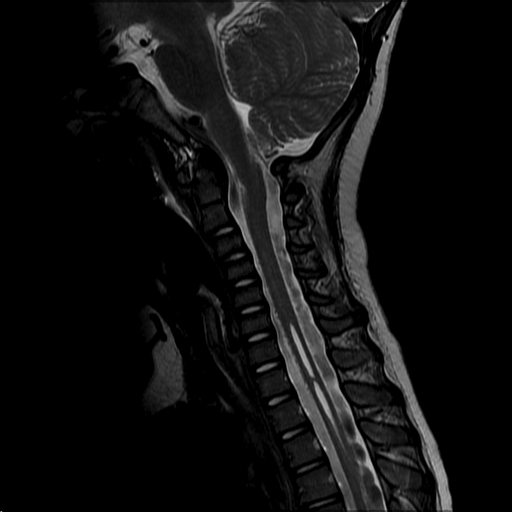 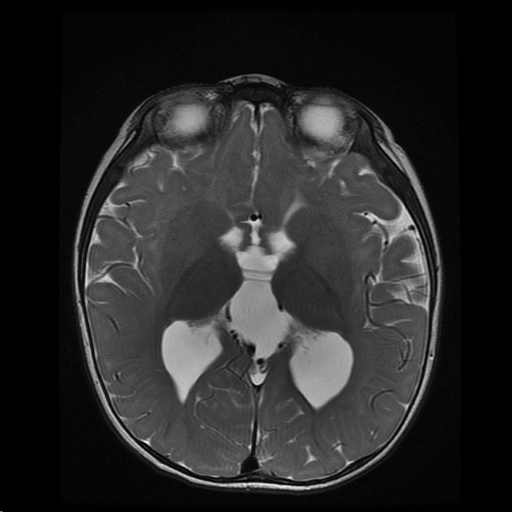 19 MO OLD S/P PRENATAL MMC REPAIR PRESENTS WITH PROGRESSIVE BILATERAL FOOT CLUBBING
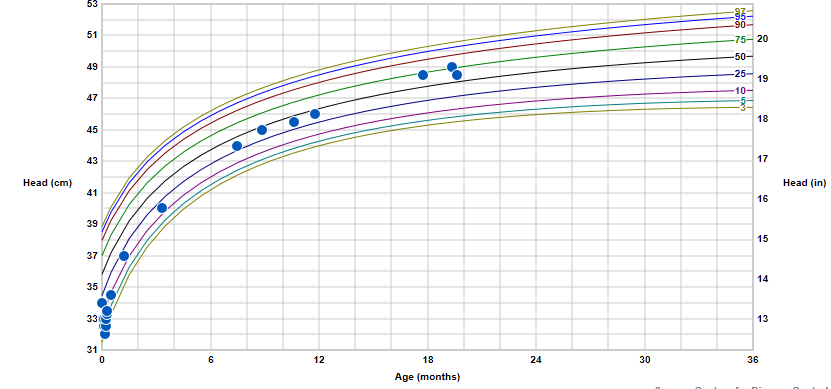 Oct 2017
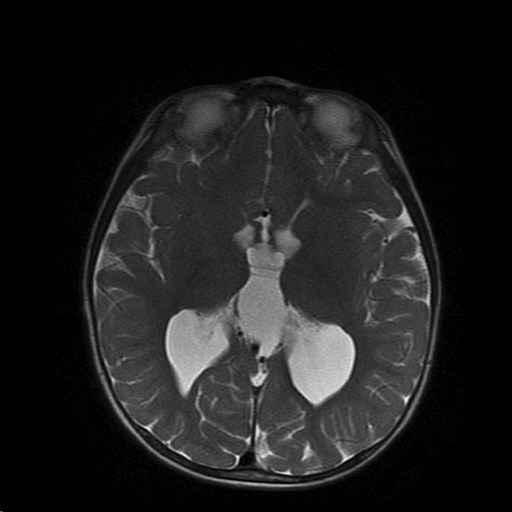 July 2018